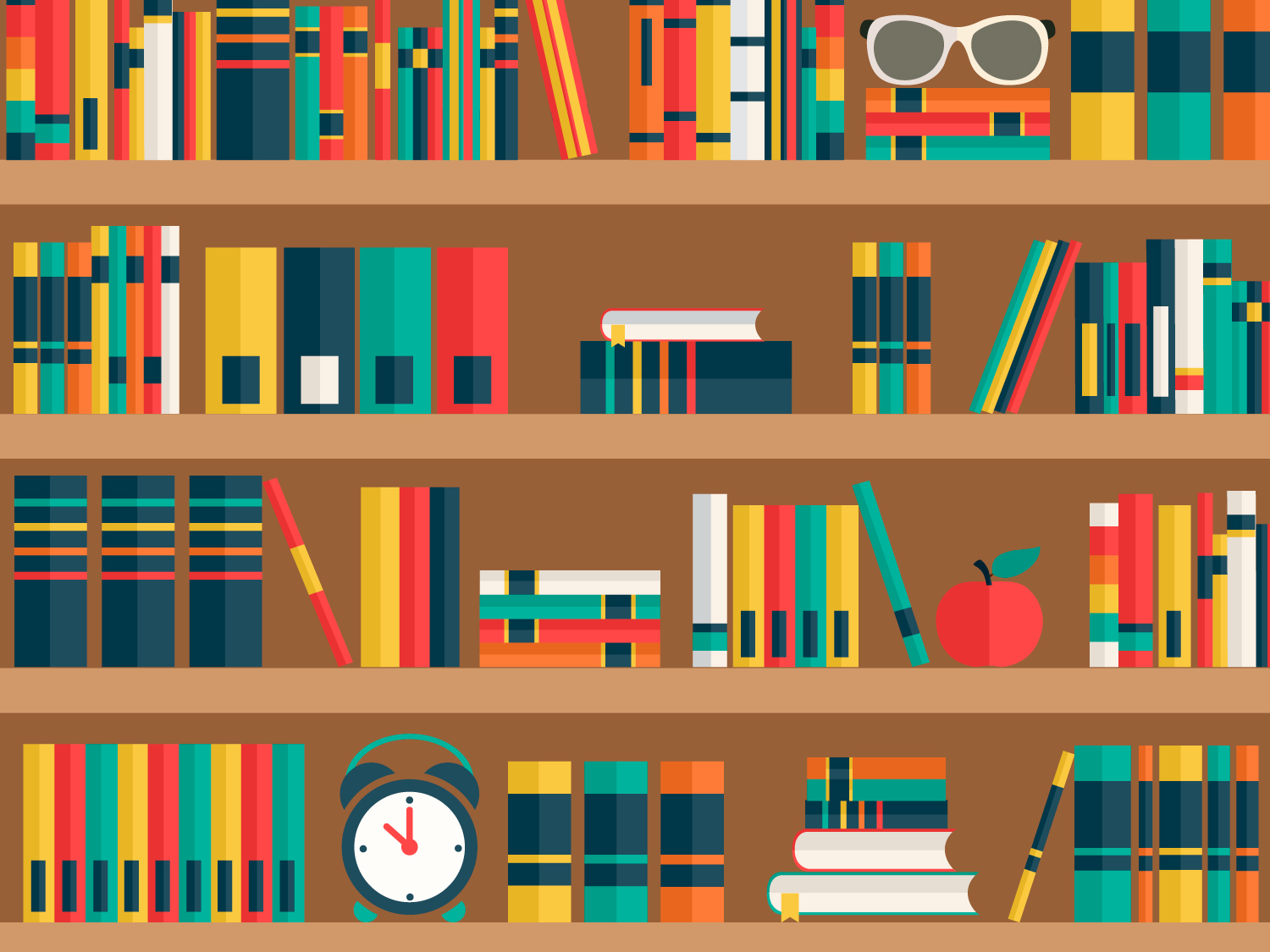 Учебники для специальности
«Организация перевозок и управление на транспорте»
Системы регулирования движения на железнодорожном транспорте
Кондратьева Л.А. Системы регулирования движения на ж/д транспорте. М., УМЦ, 2016.
Рассмотрены основные элементы систем регулирования на ж/д транспорте, основные принципы построения систем регулирования движением, порядок работы на аппаратах управления.
Стандартизация, метрология и сертификация
Дайлидко А.А., Юрченко Ю.А. Стандартизация, метрология и сертификация на ж/д транспорте. М., Желдориздат, 2009.
Приведены примеры использования стандартизации, метрологии и сертификации в различных отраслях предприятий железнодорожного транспорта.
Железнодорожные станции и узлы
Дано описание устройства, работы, ремонта и текущего содержания железнодорожного пути; изложены основы проектирования и технологии работы железнодорожных станций и узлов; приведены необходимые сведения о комплексе устройств, техническом оснащении, принципиальных схемах и технологии работы железнодорожных станций различных видов, а также о типах железнодорожных узлов и характере их работы
Обеспечение грузовых перевозок на железнодорожном транспорте
Клименко Е.Н. Обеспечение грузовых перевозок на железнодорожном транспорте [Электронный ресурс]: учеб. пособие. —2017. Изложены основы обеспечения грузовой и коммерческой работы при перевозке грузов по железным дорогам в соответствии с Уставом железнодорожного транспорта Российской Федерации, отраслевыми нормативно-правовыми документами и общими законодательными актами.
Автоматизированные системы управления на ж/д транспорте
Дана общая характеристика комплекса задач эксплуатационной работы железных дорог, назначение, задачи и структура автоматизированных систем управления. В систематизированной форме изложены материалы, посвященные информационно-управляющим, интегрированным информационно-справочным системам, системам управления в области грузовых и пассажирских перевозок, автоматизированным системам сбора, передачи и обработки данных, автоматизации диспетчерского управления перевозками.
Инженерная графика
Приведены приемы наиболее часто встречающихся геометрических построений и основные положения начертательной геометрии. Рассмотрены общие правила выполнения чертежей и правила выполнения чертежей некоторых машиностроительных деталей, их соединений и различных схем, а также основы машинной графики.
Организация перевозочного процесса
Ермакова Т.А. Технология перевозочного процесса: учеб. пособие. — М.: ФГБУ ДПО «Учебно-методический центр по образованию на железнодорожном транспорте», 2019. В учебном пособии изложены основы управления перевозочным процессом, технология работы промежуточных, участковых, сортировочных и грузовых станций, а также организация, нормирование и документирование маневровой работы на железнодорожном транспорте.
Транспортная система России
Даны определения основных терминов, общая характеристика транспортной системы России, сферы деятельности магистрального городского, промышленного, специализированного и нетрадиционного видов транспорта. Приведены показатели работы транспорта и тарифные системы. Освещено влияние рыночной экономики на развитие транспорта, формы и методы взаимодействия и конкуренции между различными видами транспорта.
Перевозка грузов на особых условиях
Изложены основы организации перевозок на особых условиях. Рассмотрена классификация опасных грузов, описаны виды, характеристики и знаки транспортной опасности, требования безопасности к таре и упаковке, к техническим устройствам, транспортным средствам, к грузовой и коммерческой, маневровой и поездной работе при перевозке опасных грузов по железным дорогам.
Организация пассажирских перевозок
Изложены основы организации пассажирских перевозок на железнодорожном транспорте. Указаны технические средства обеспечения пассажирских перевозок, приведены основные правила обслуживания вагонов и обязанности поездной бригады по обслуживанию пассажиров и соблюдению мер безопасности в пути следования.
Описана организация работы вокзалов, билетных касс, багажного отделения и камер хранения ручной клади. Даны понятия о железнодорожных тарифах и правилах проведения расчетов за оказанные услуги по перевозкам.
Если вас заинтересуют эти или другие учебники,их можно взять для учебы в библиотеке техникума. Приходите к нам.